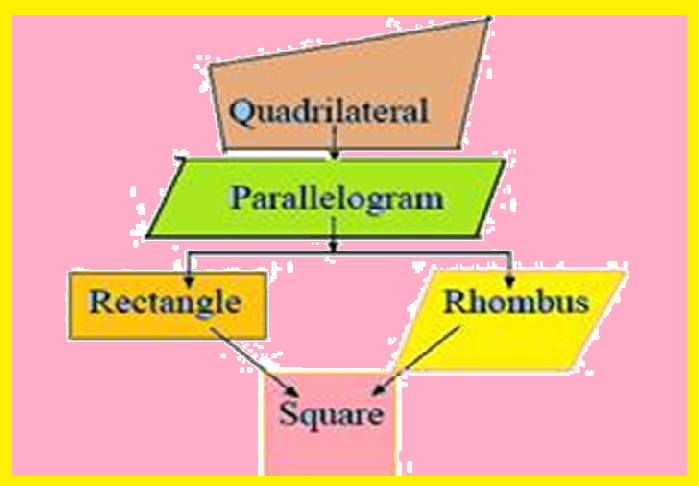 1
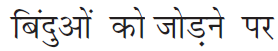 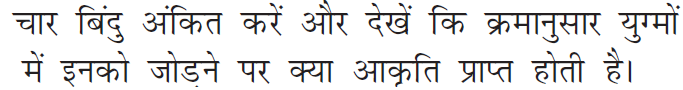 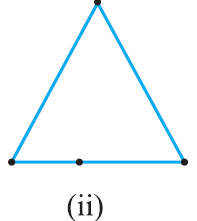 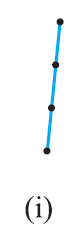 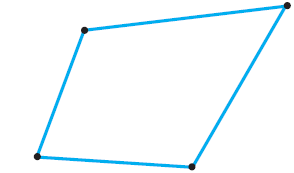 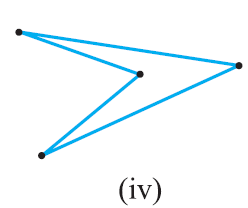 1
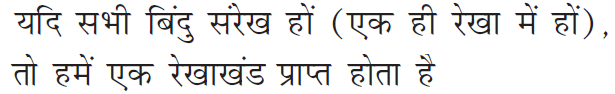 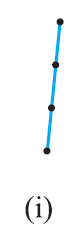 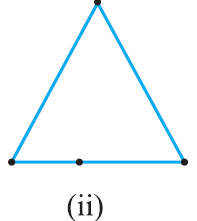 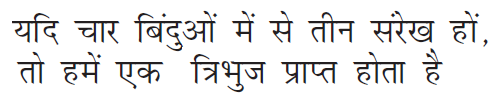 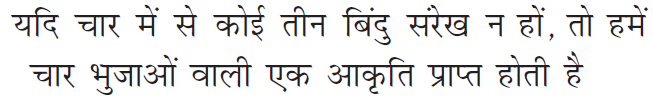 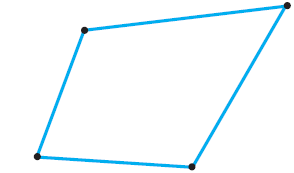 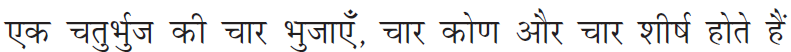 1
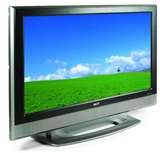 1
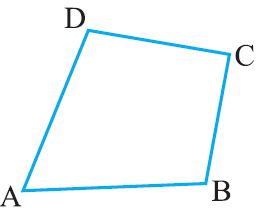 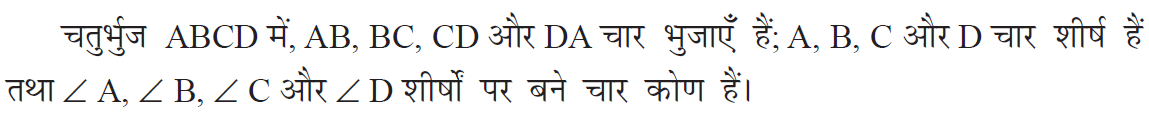 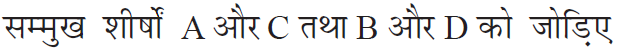 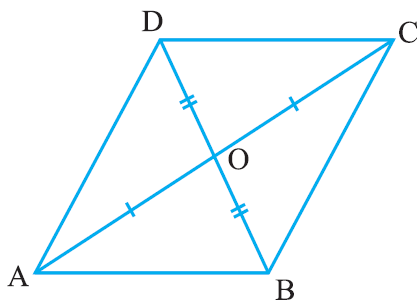 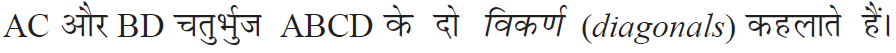 1
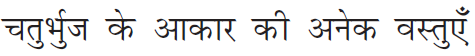 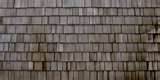 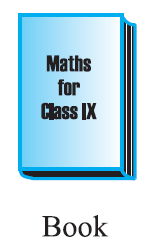 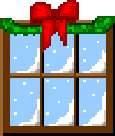 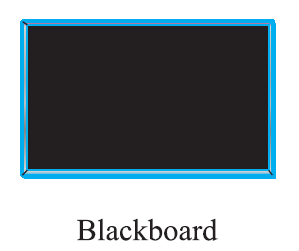 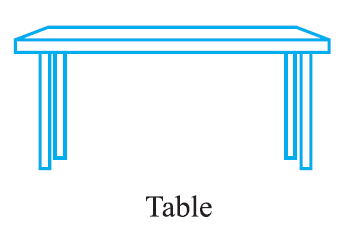 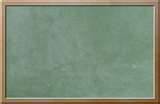 1
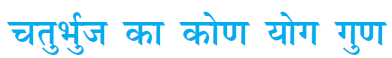 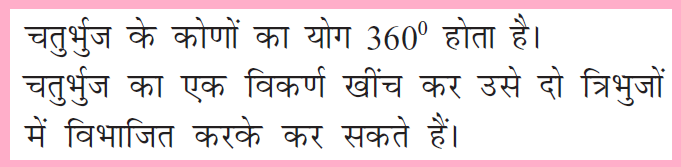 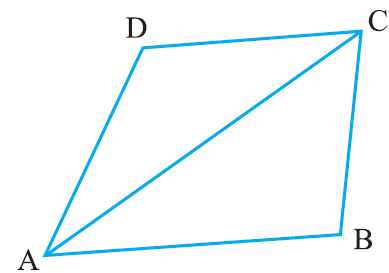 1
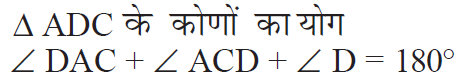 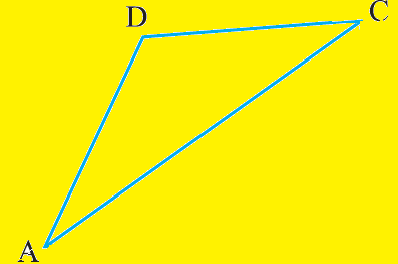 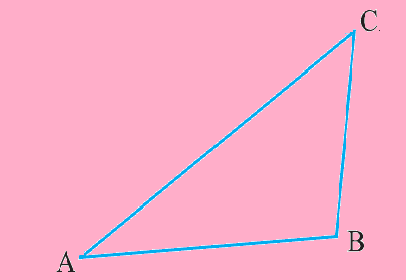 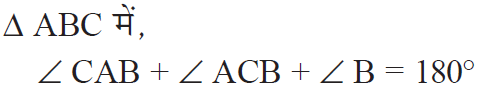 1
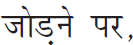 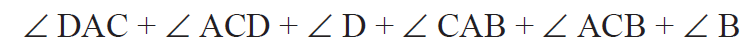 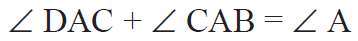 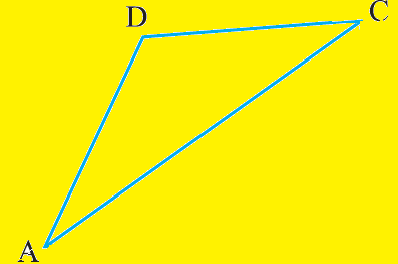 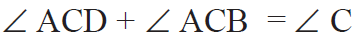 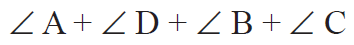 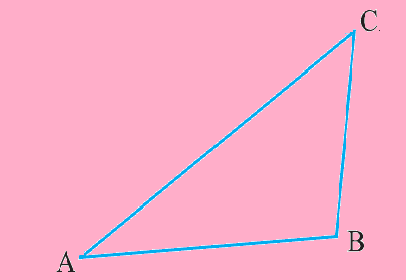 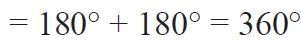 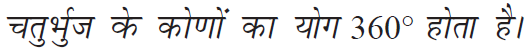 1
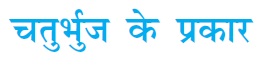 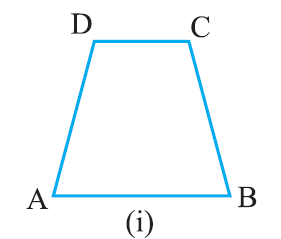 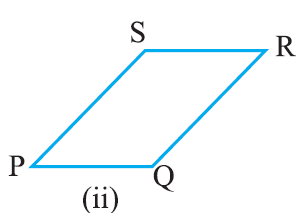 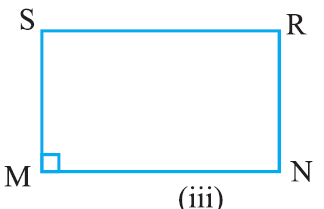 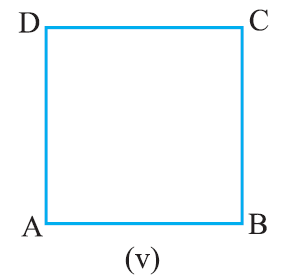 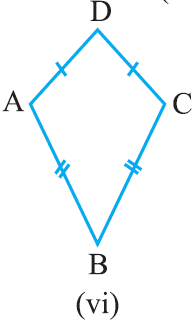 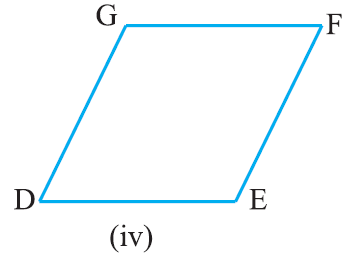 1
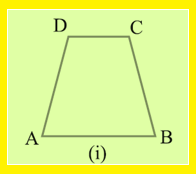 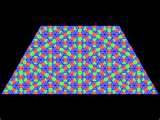 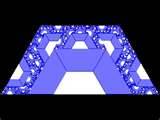 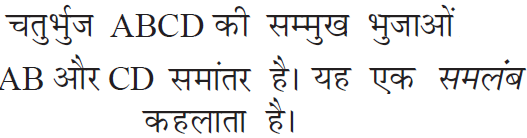 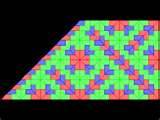 1
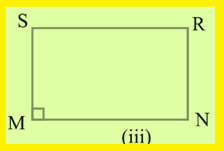 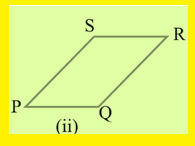 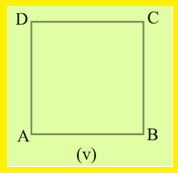 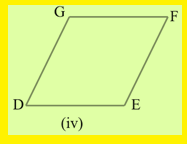 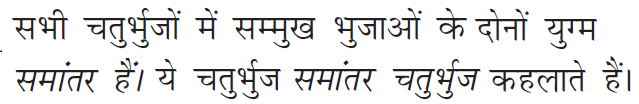 1
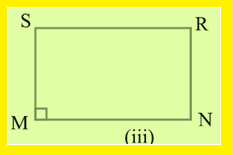 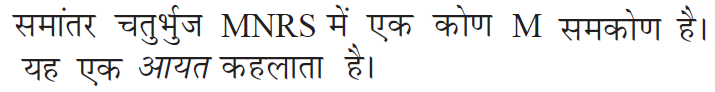 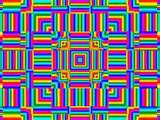 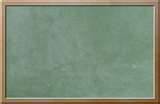 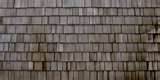 1
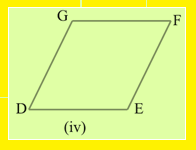 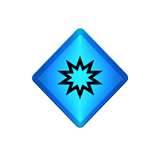 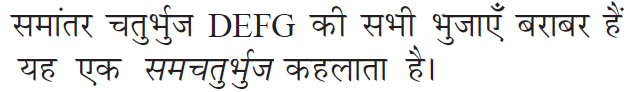 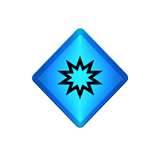 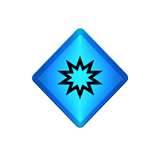 1
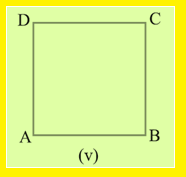 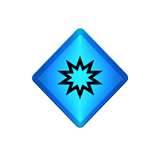 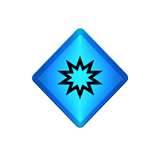 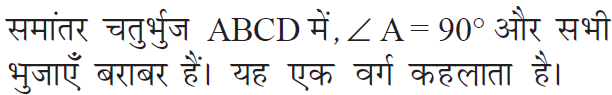 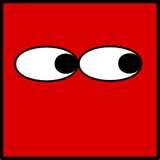 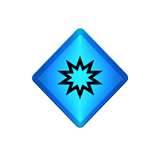 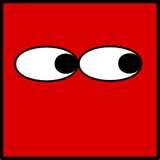 1
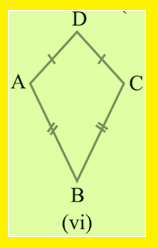 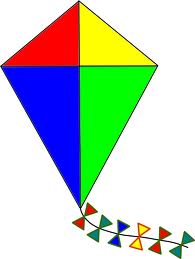 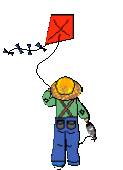 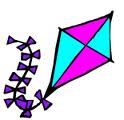 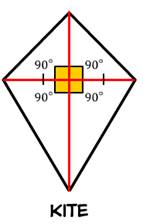 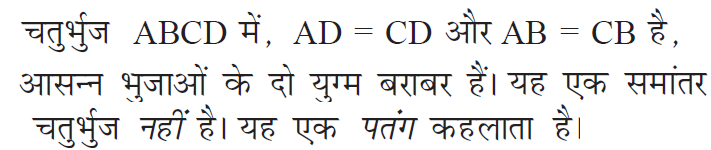 1
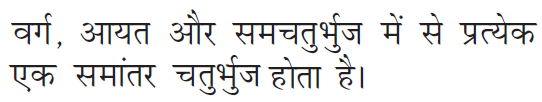 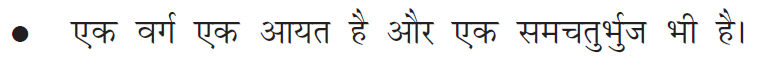 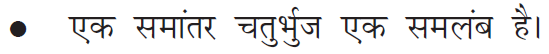 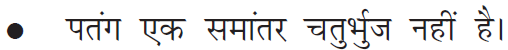 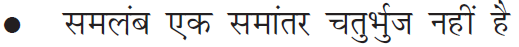 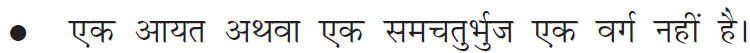 1
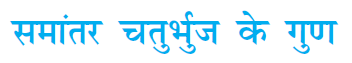 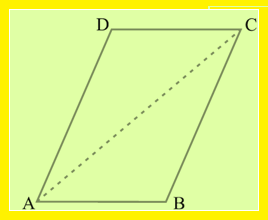 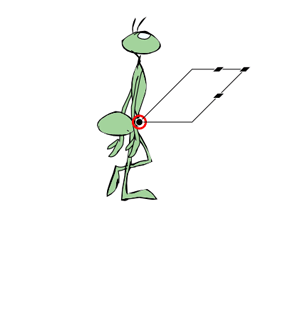 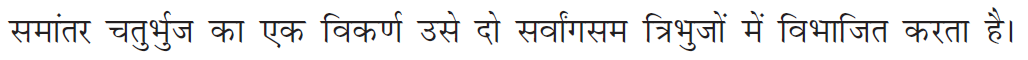 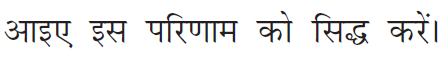 1
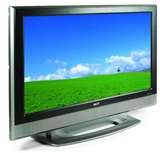 1
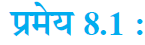 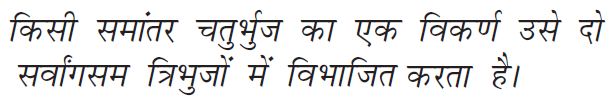 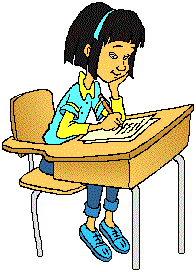 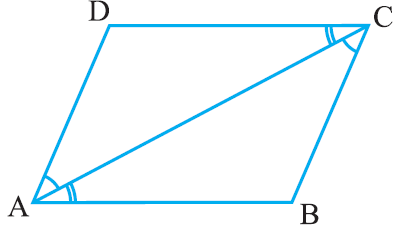 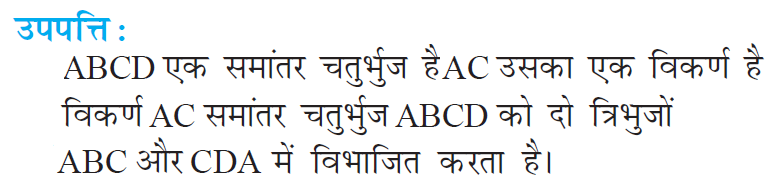 1
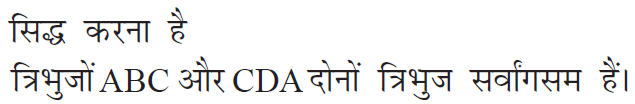 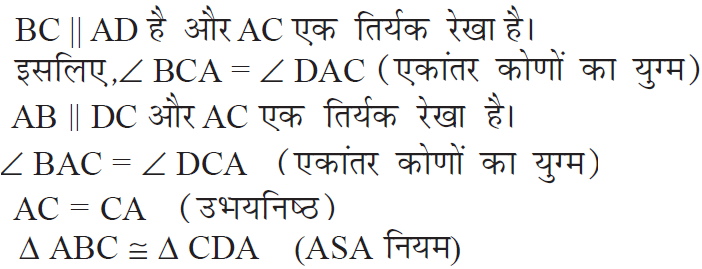 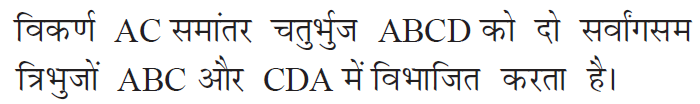 EDUCATION DEPARTMENT,CHANDIGARH
1
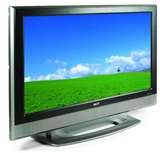 1
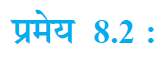 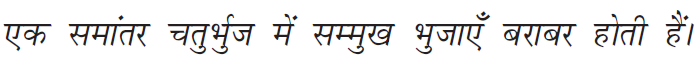 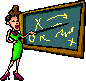 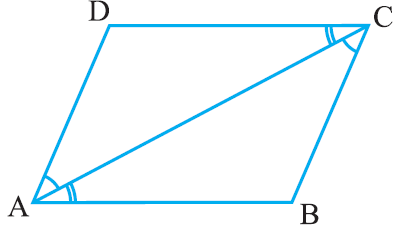 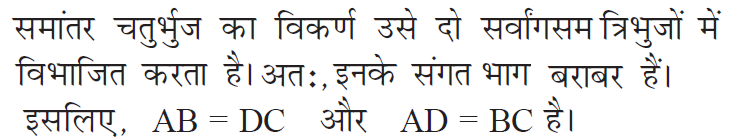 1
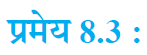 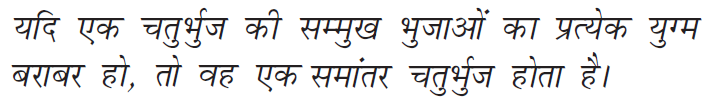 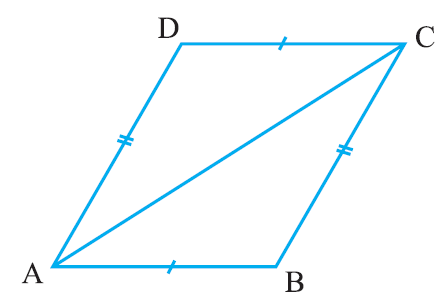 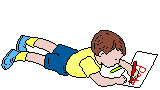 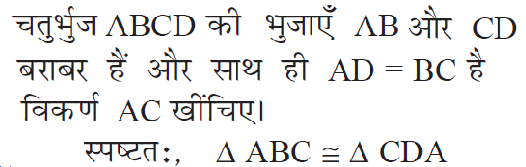 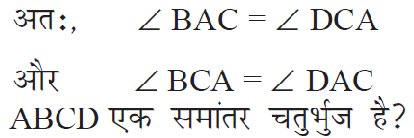 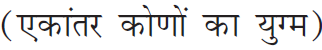 1
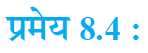 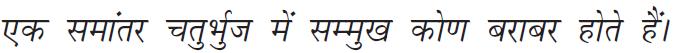 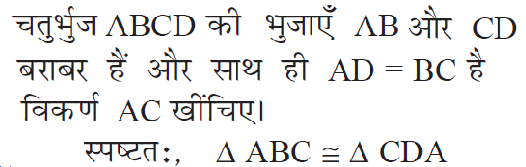 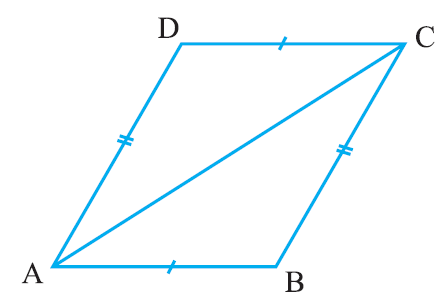 इसी  प्रकार
विकर्ण BD  खीचने  पर
ABC =          CDA
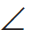 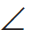 अतः  यह  सिद्द  है कि
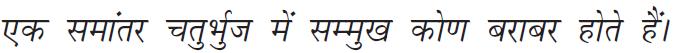 A =
C
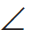 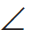 1
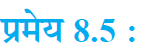 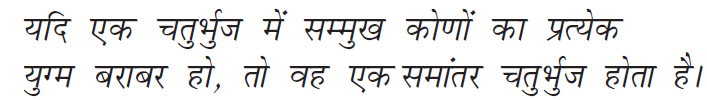 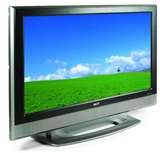 1
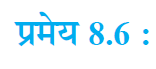 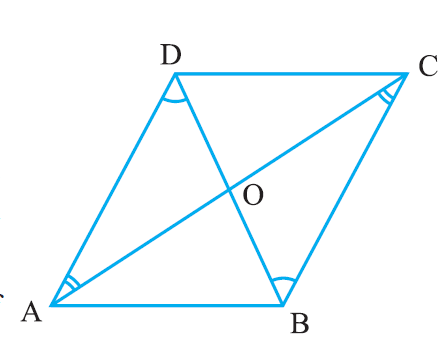 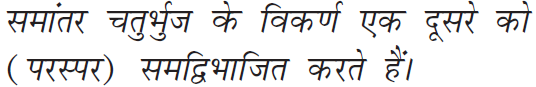 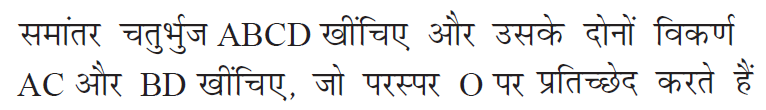 AOD
AOD
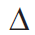 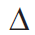 COB
COB
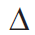 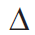 ADO =          CBO   ,        OAD =          OCB
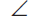 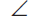 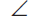 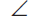 और
में
एकांतर
कोण
AD = CB
समान्तर
चतुर्भुज
की
भुजाएँ
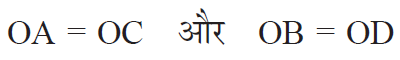 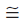 1
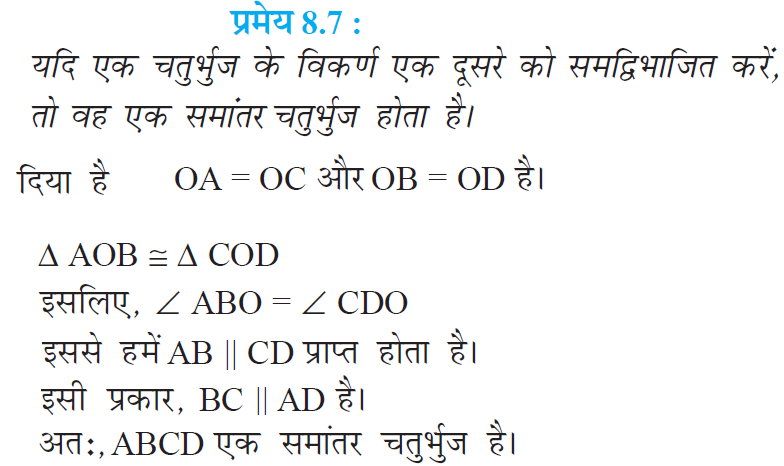 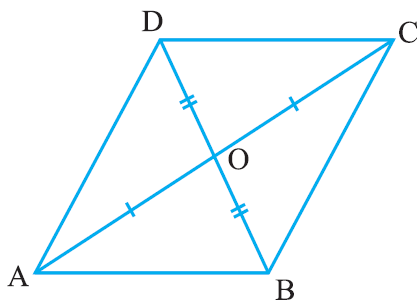 1
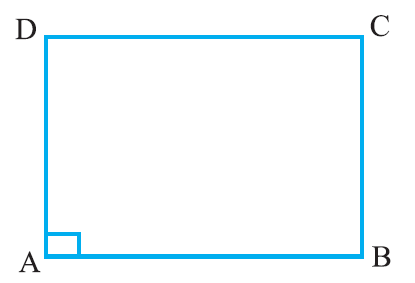 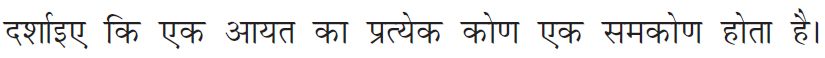 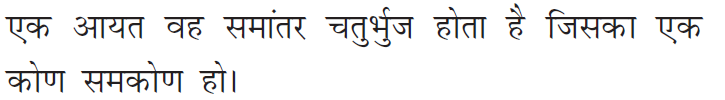 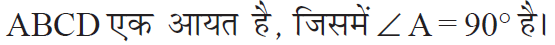 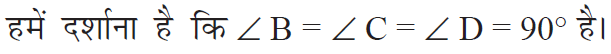 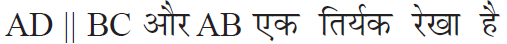 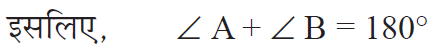 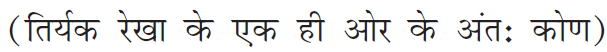 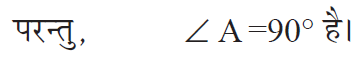 1
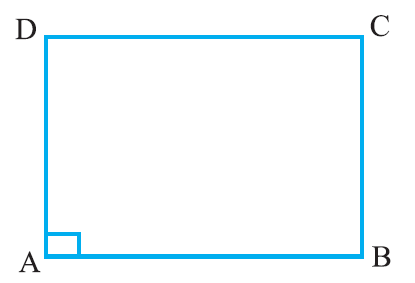 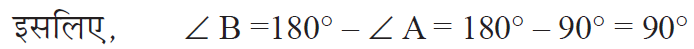 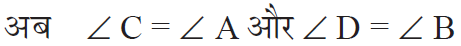 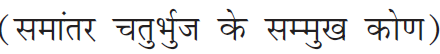 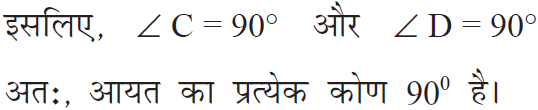 1
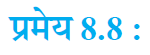 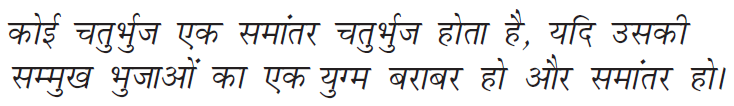 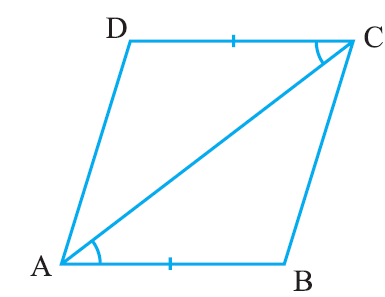 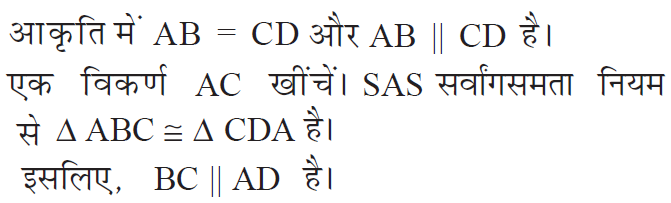 1
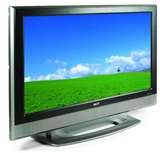 1
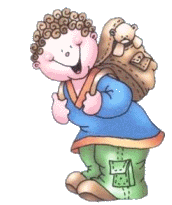 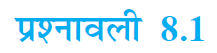 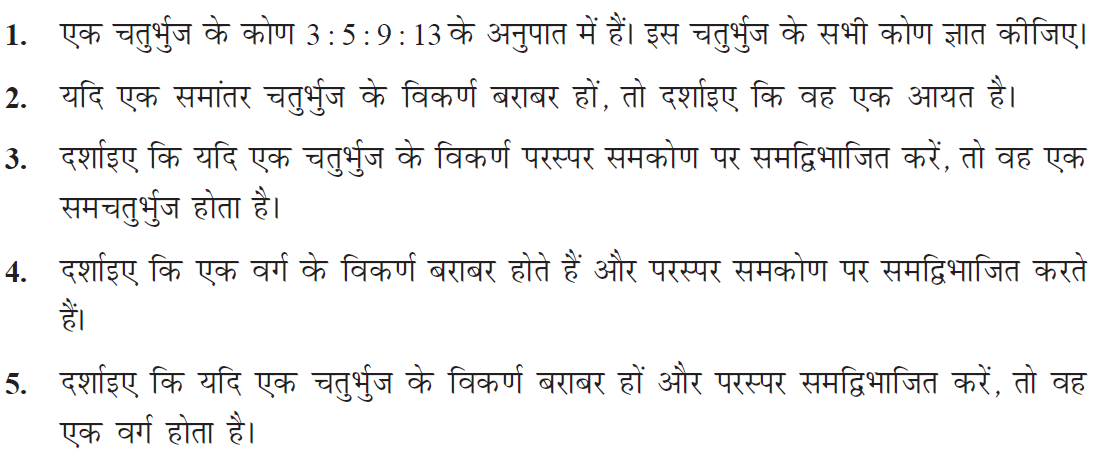 1
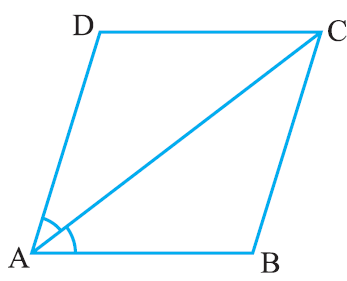 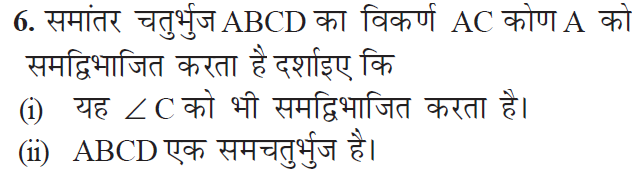 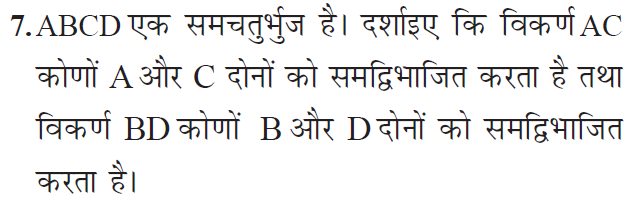 1
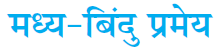 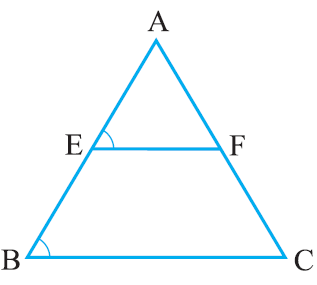 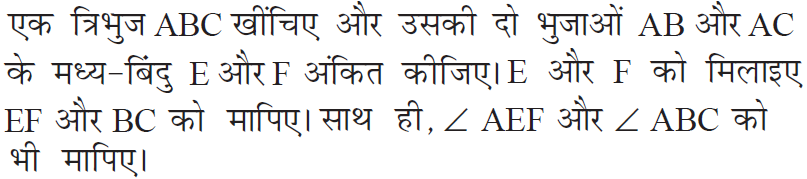 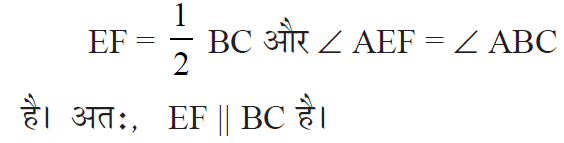 1
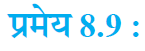 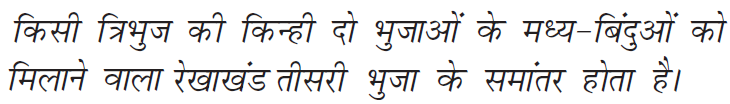 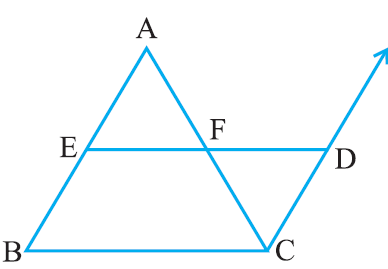 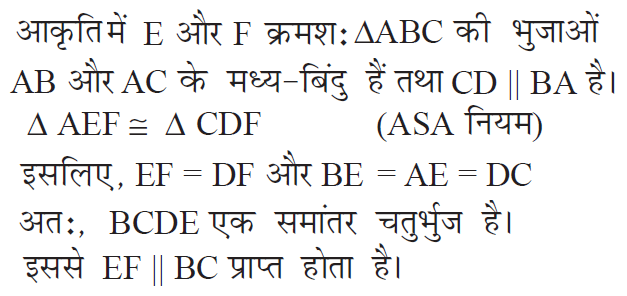 1
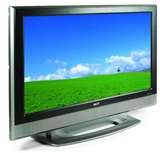 1
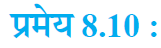 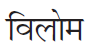 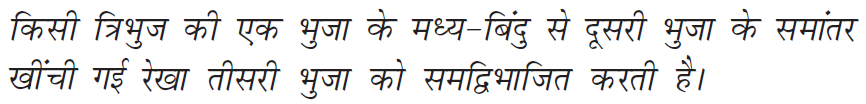 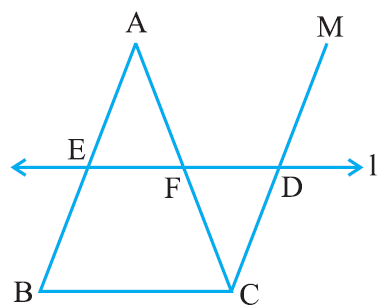 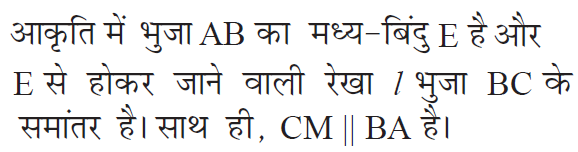 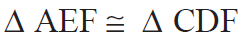 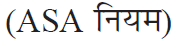 AF=FC
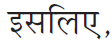 1
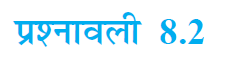 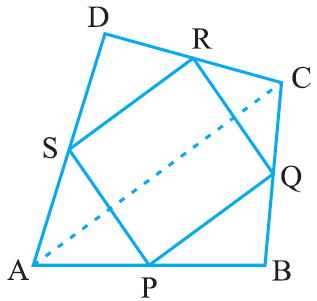 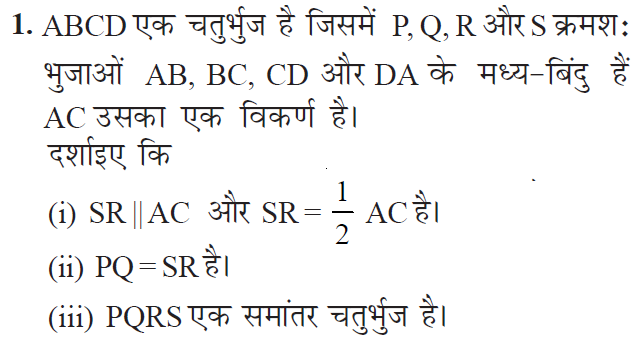 1
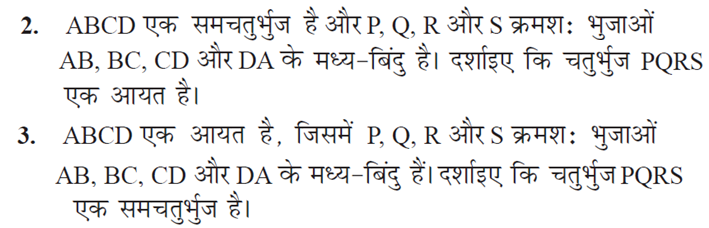 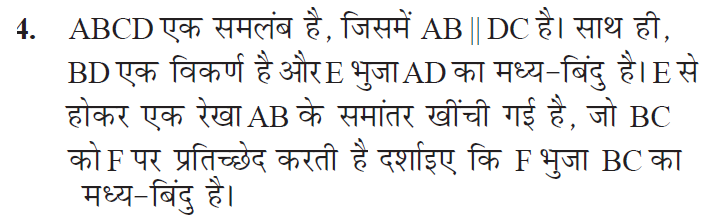 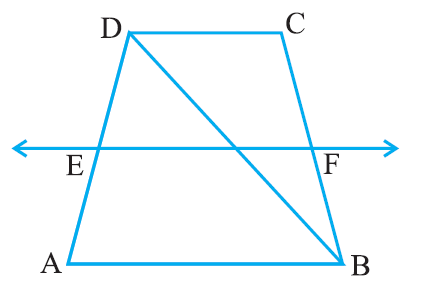 1
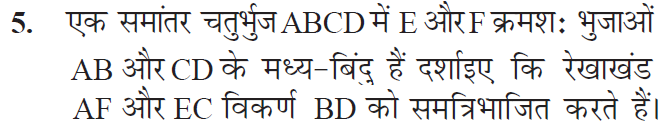 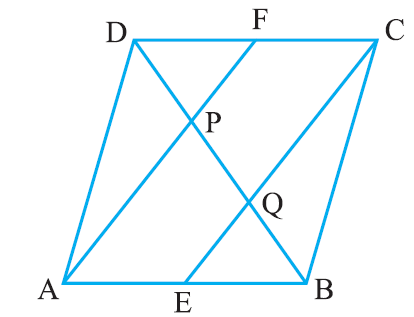 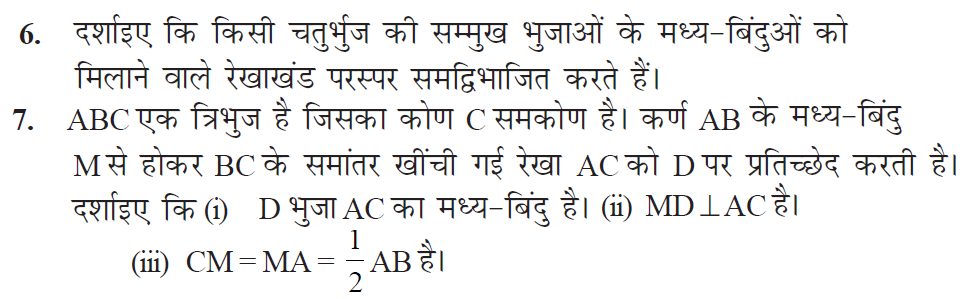 1
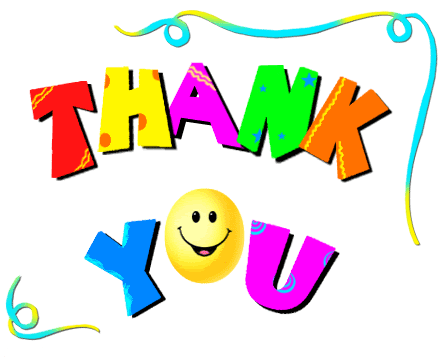 1
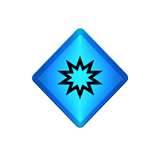 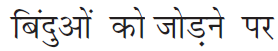 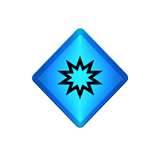 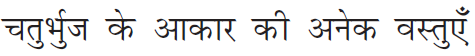 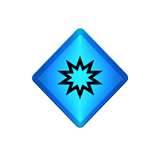 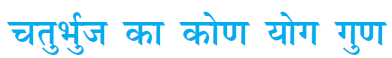 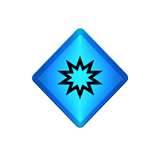 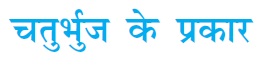 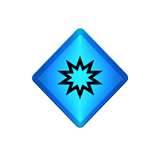 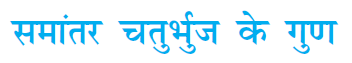 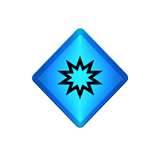 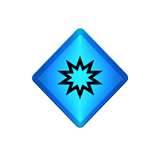 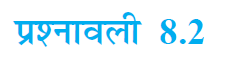 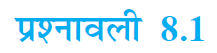 1
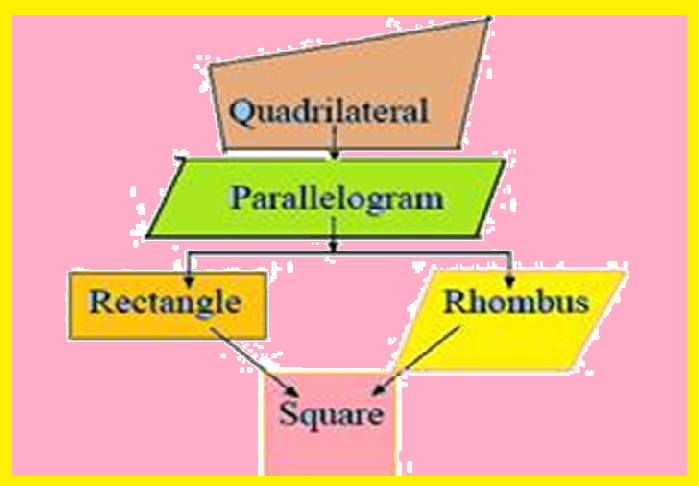 1
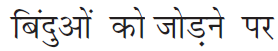 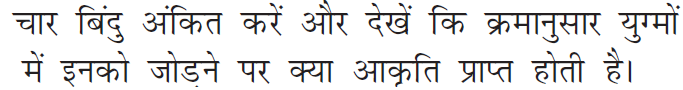 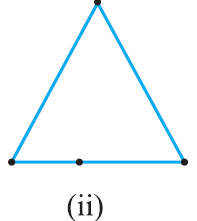 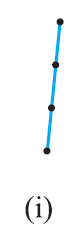 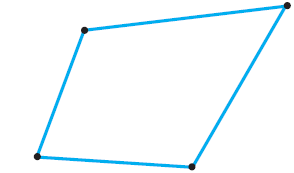 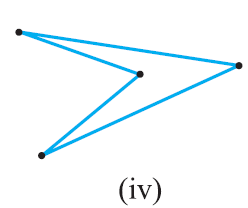 1
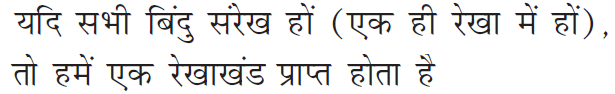 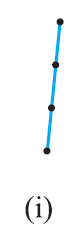 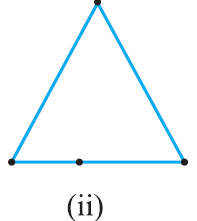 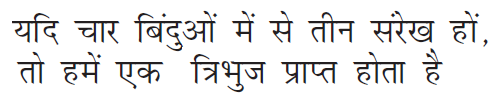 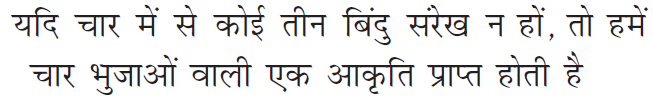 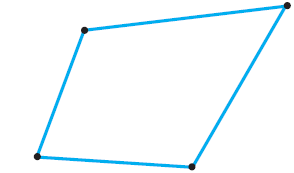 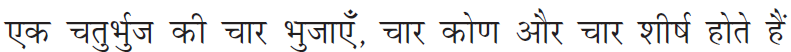 1
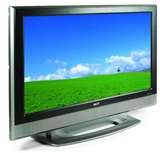 1
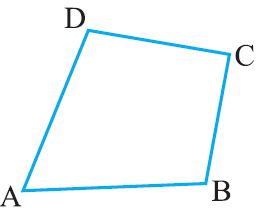 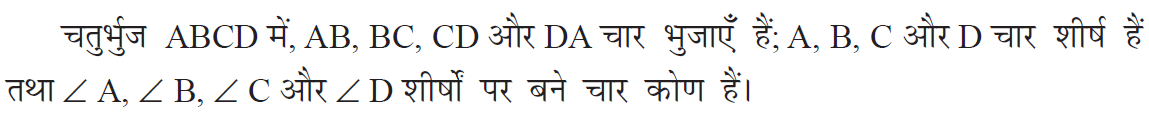 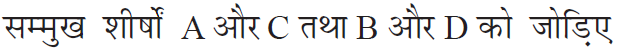 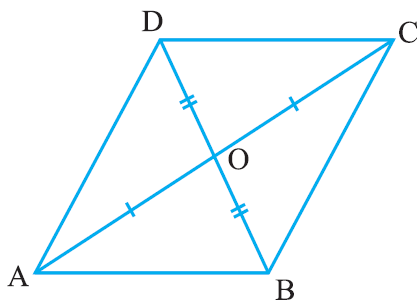 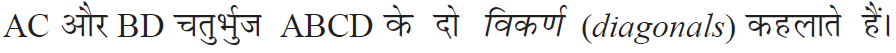 1
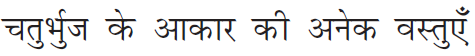 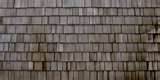 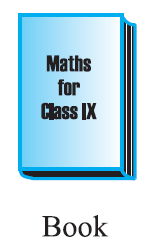 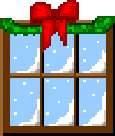 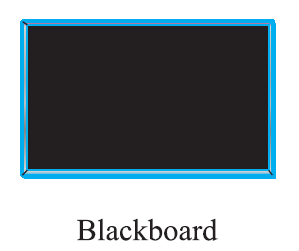 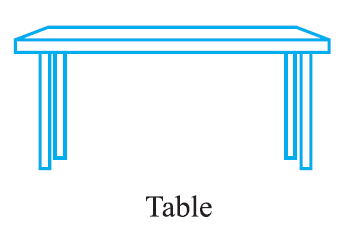 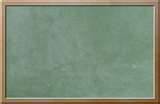 1
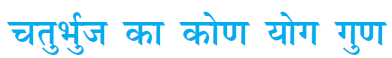 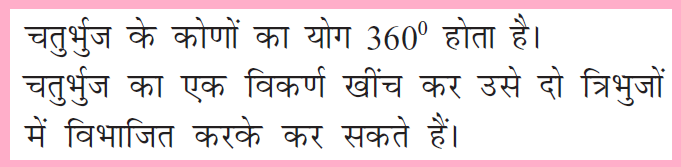 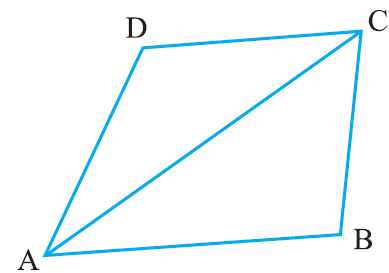 1
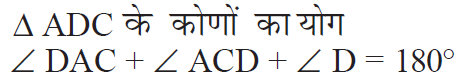 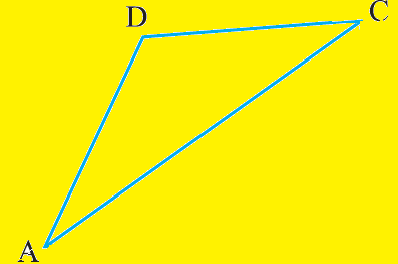 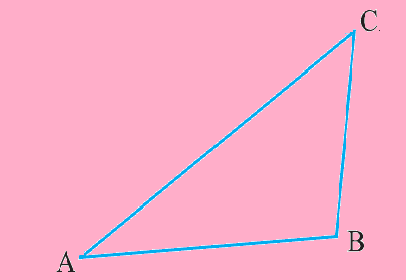 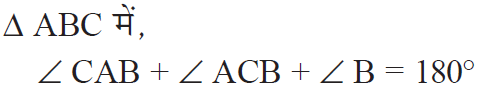 1
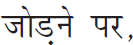 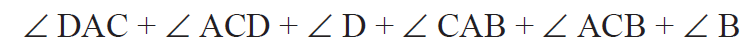 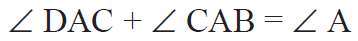 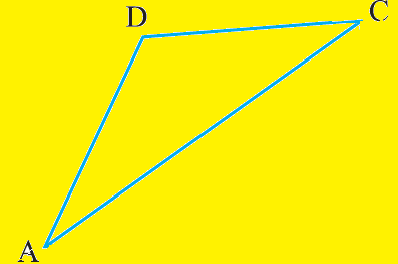 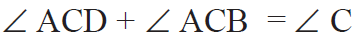 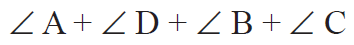 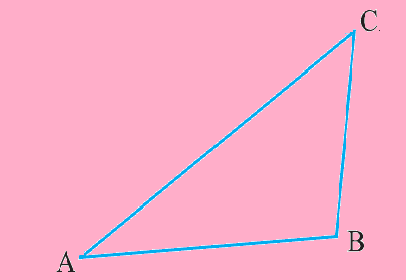 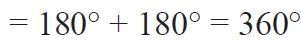 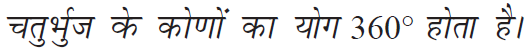 1
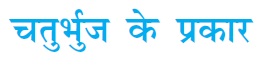 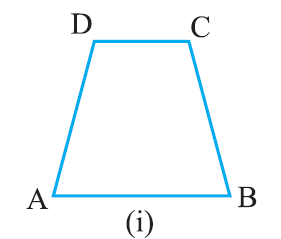 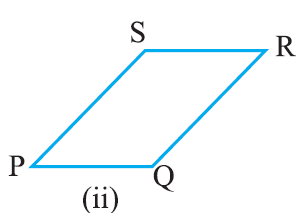 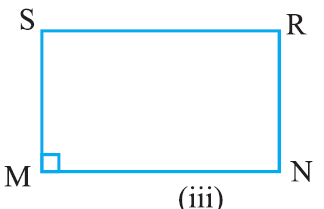 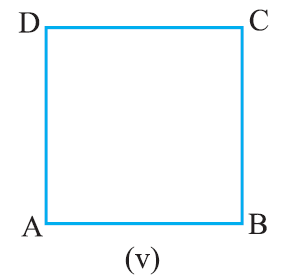 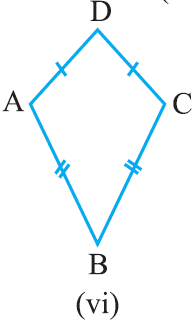 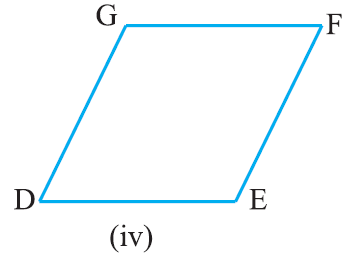 1
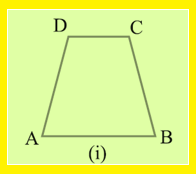 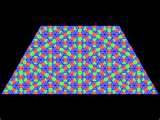 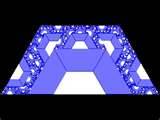 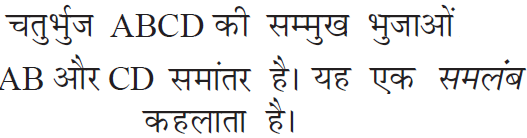 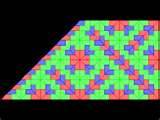 1
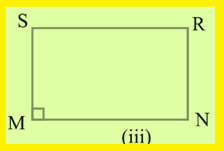 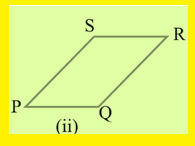 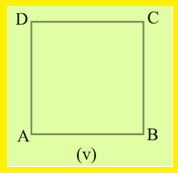 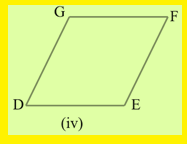 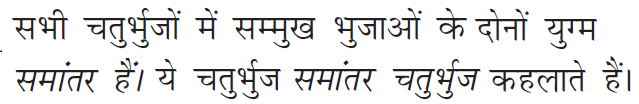 1
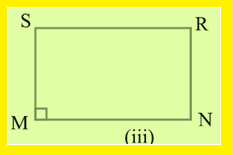 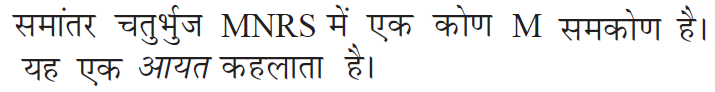 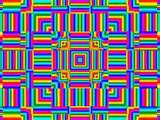 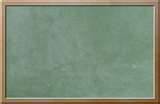 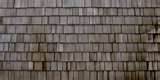 1
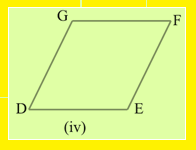 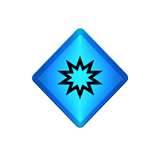 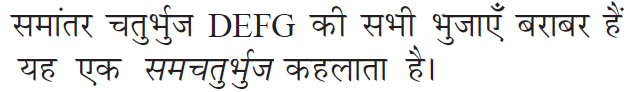 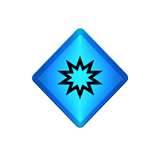 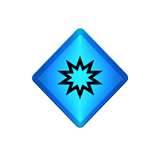 1
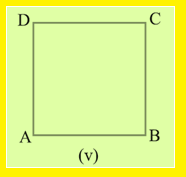 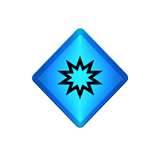 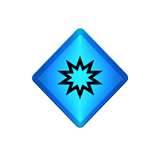 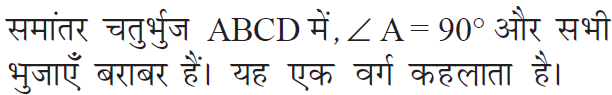 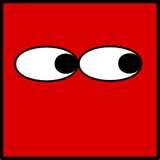 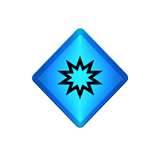 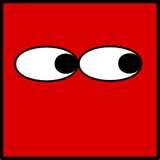 1
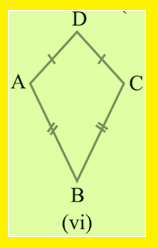 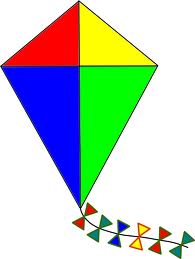 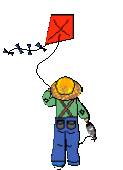 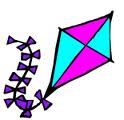 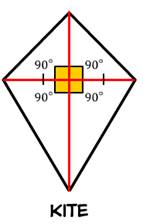 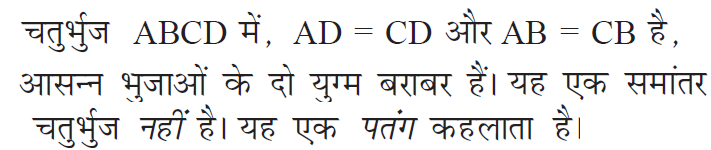 1
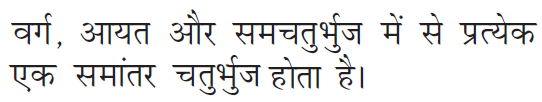 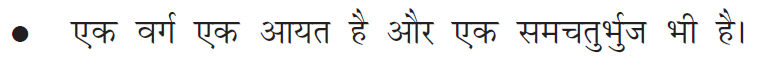 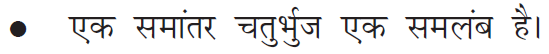 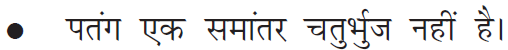 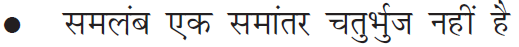 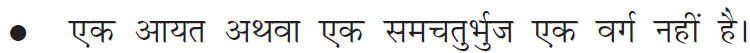 1
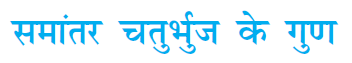 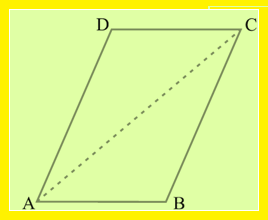 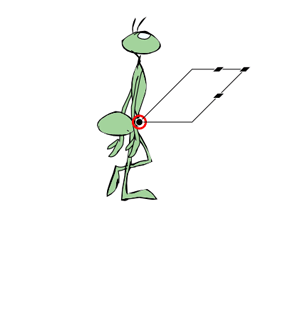 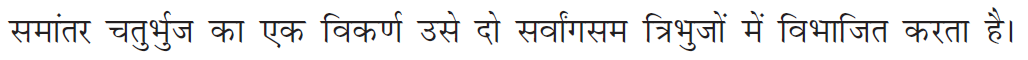 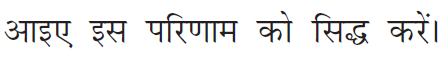 1
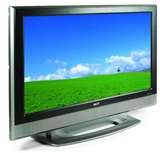 1
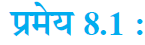 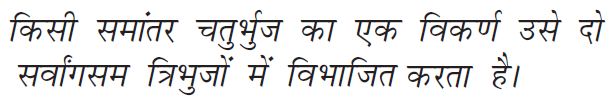 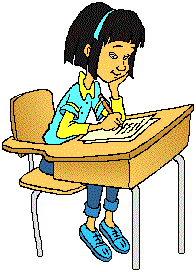 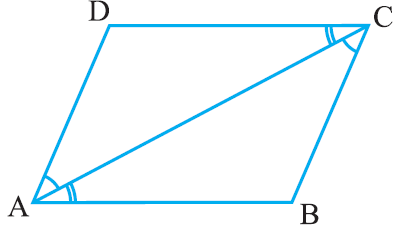 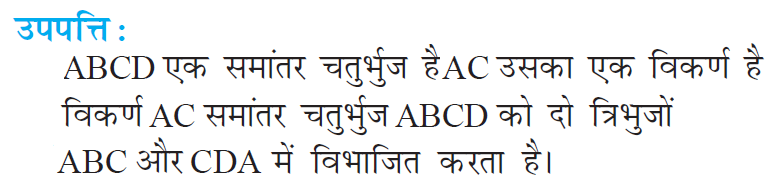 1
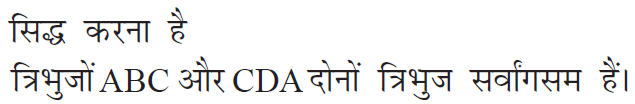 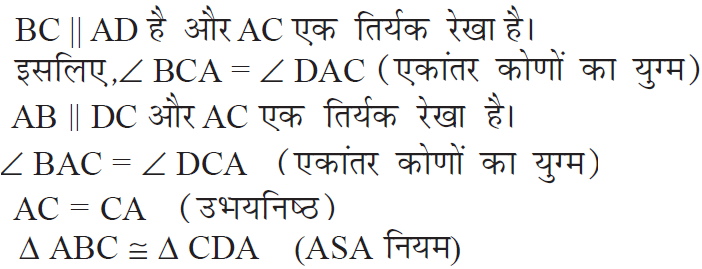 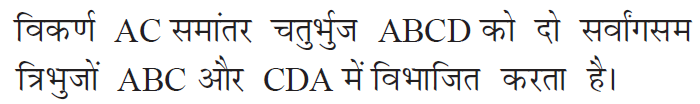 1
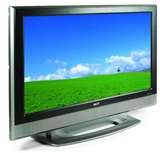 1
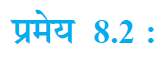 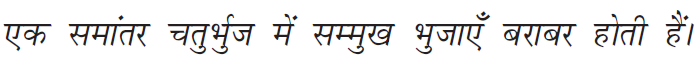 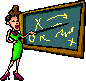 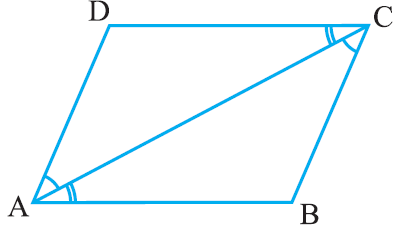 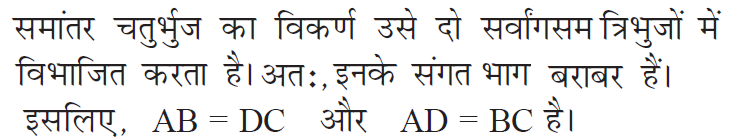 1
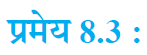 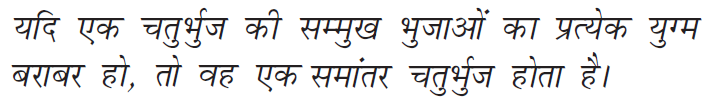 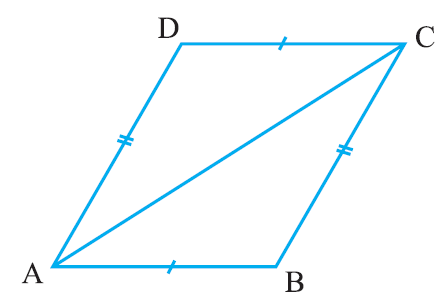 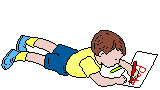 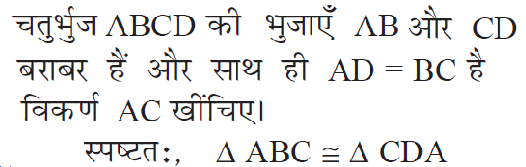 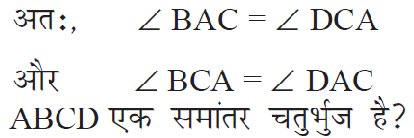 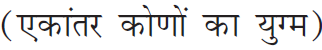 1
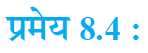 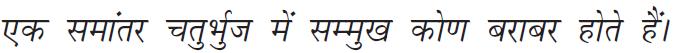 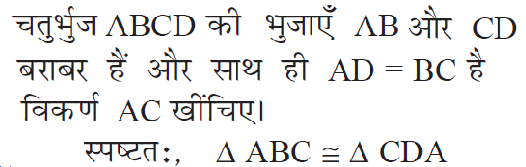 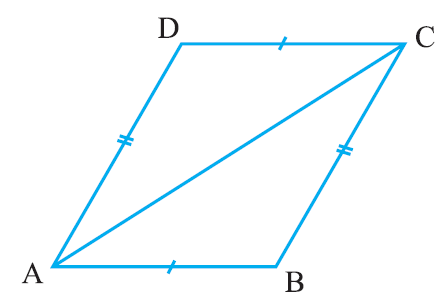 इसी  प्रकार
विकर्ण BD  खीचने  पर
ABC =          CDA
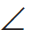 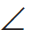 अतः  यह  सिद्द  है कि
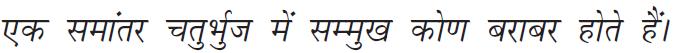 A =
C
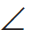 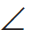 1
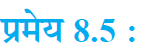 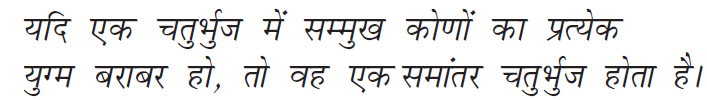 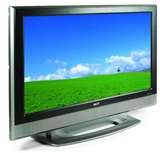 1
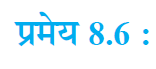 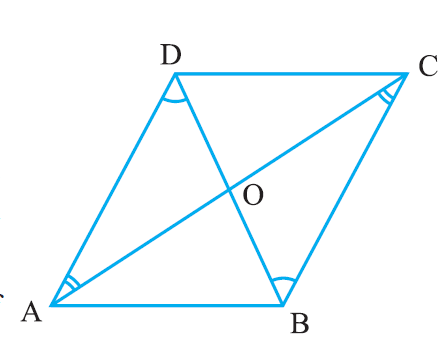 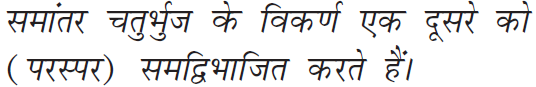 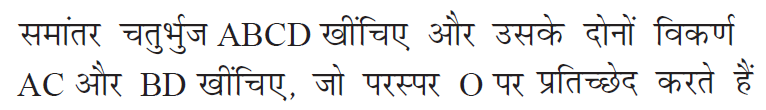 AOD
AOD
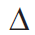 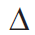 COB
COB
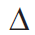 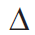 ADO =          CBO   ,        OAD =          OCB
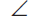 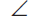 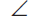 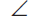 और
में
एकांतर
कोण
AD = CB
समान्तर
चतुर्भुज
की
भुजाएँ
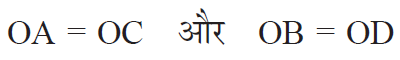 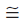 1
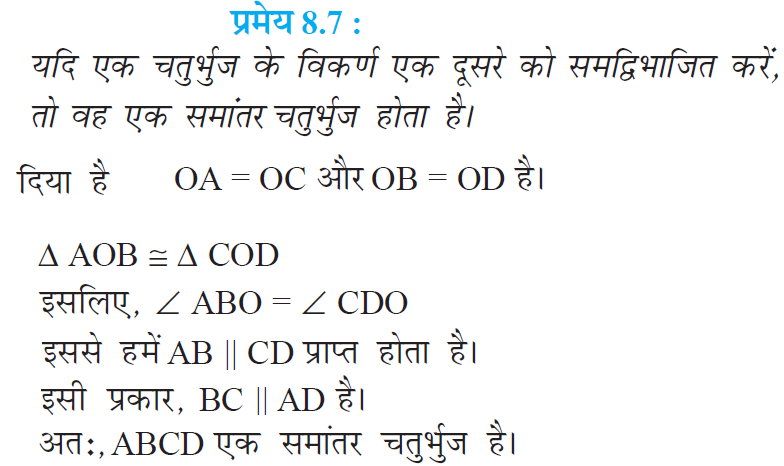 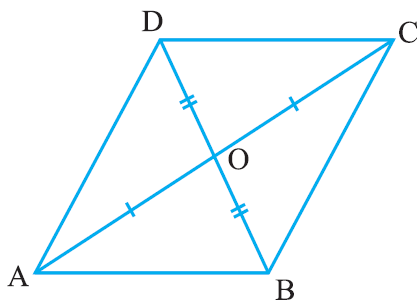 1
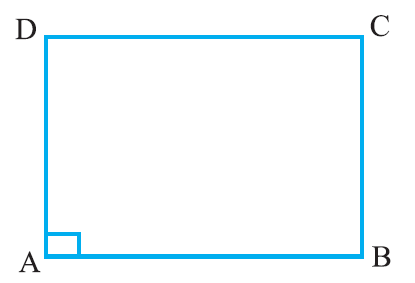 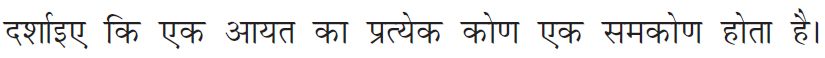 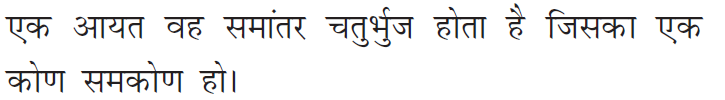 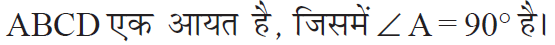 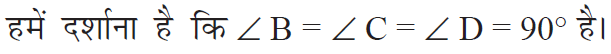 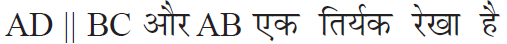 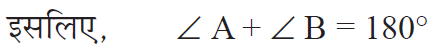 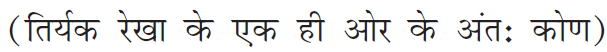 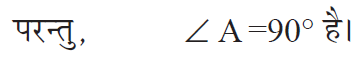 1
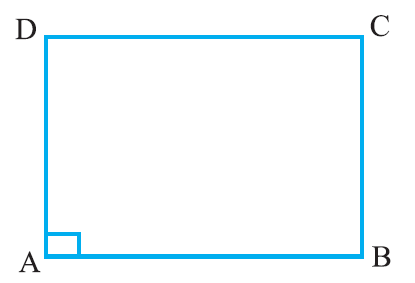 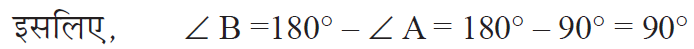 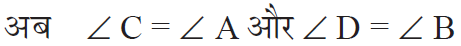 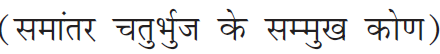 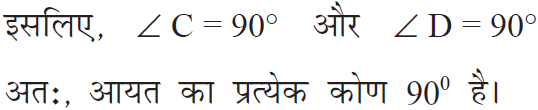 1
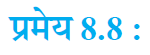 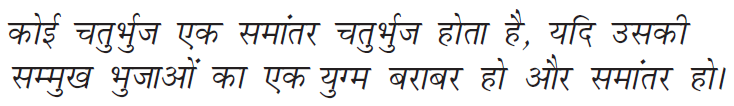 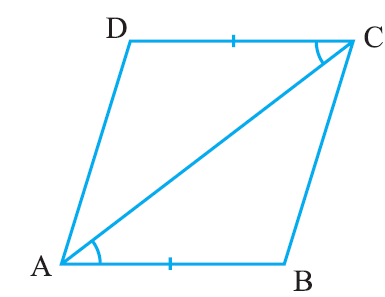 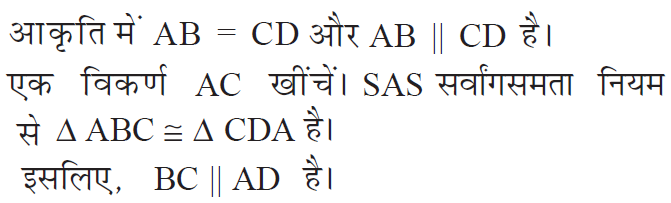 1
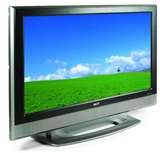 1
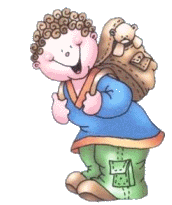 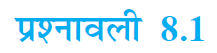 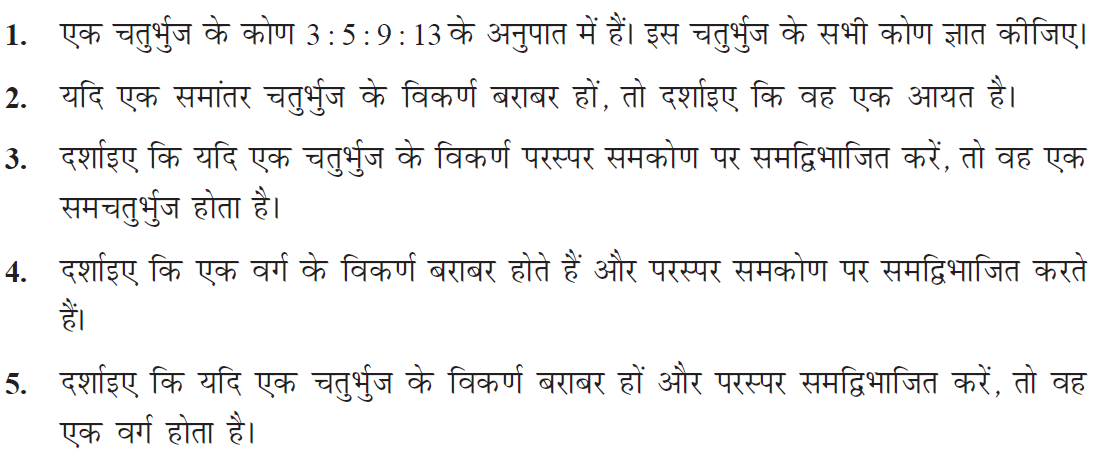 1
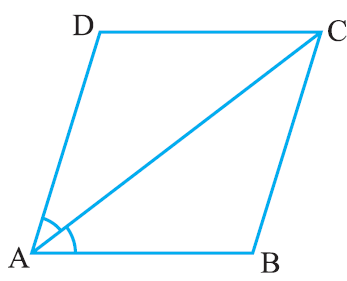 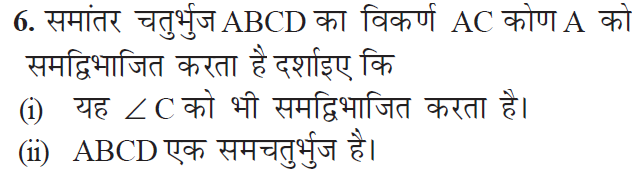 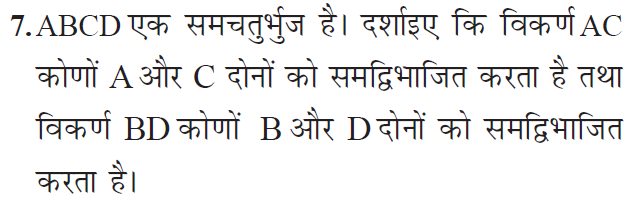 1
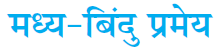 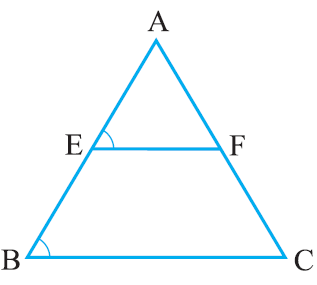 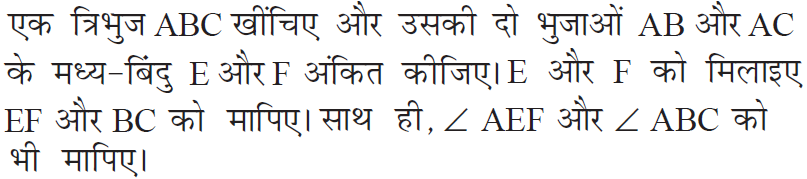 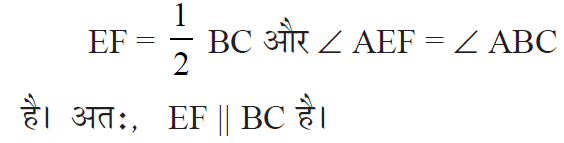 1
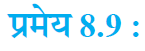 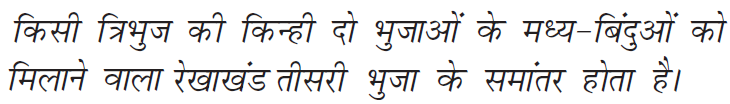 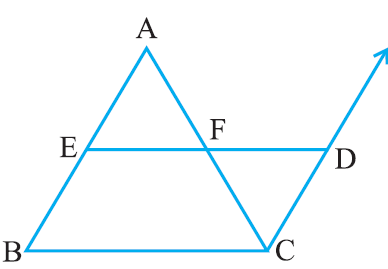 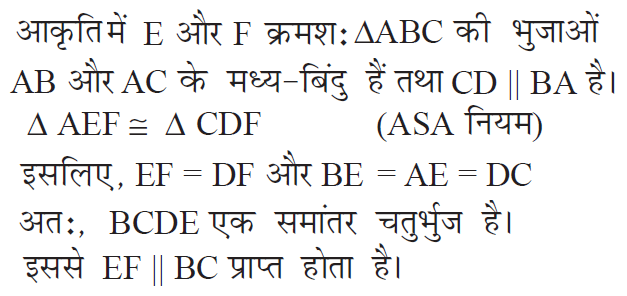 1
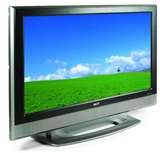 1
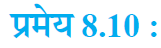 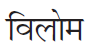 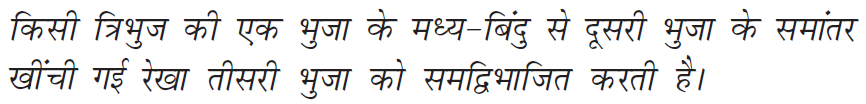 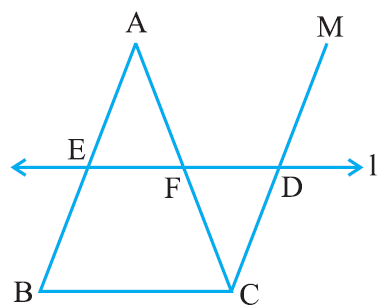 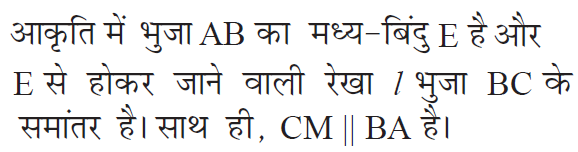 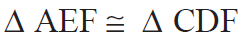 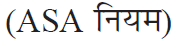 AF=FC
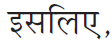 1
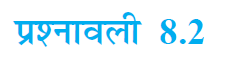 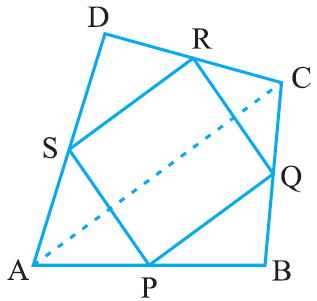 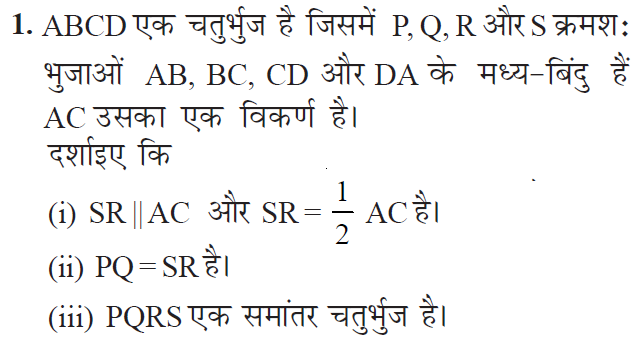 1
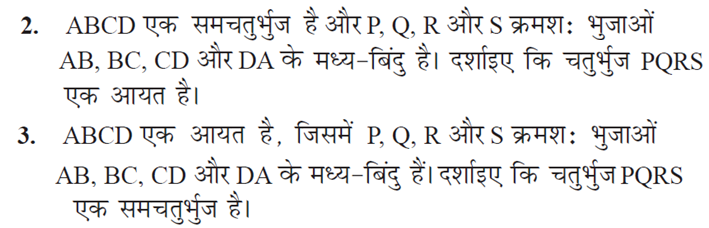 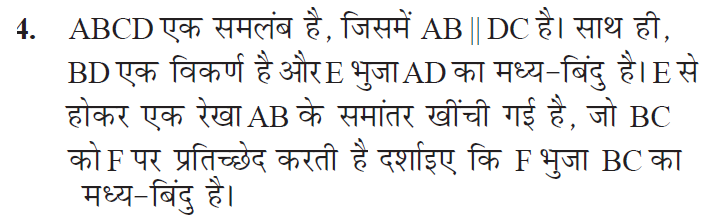 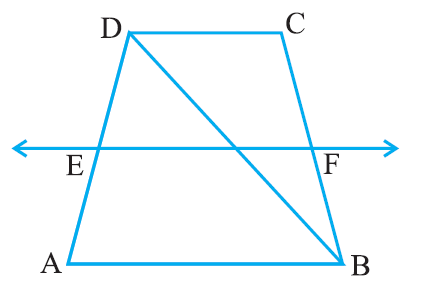 1
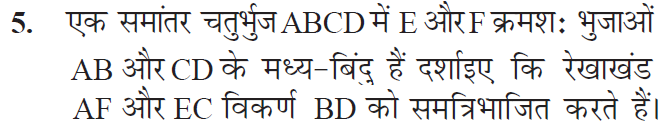 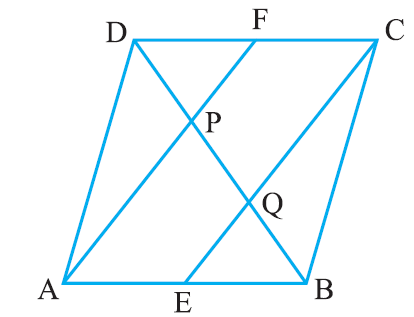 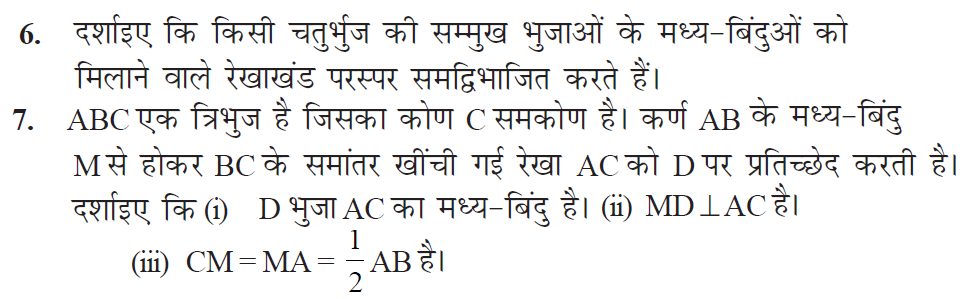 1
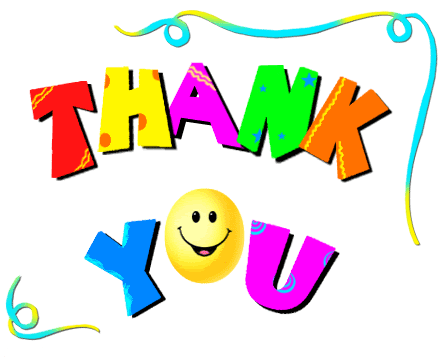 1
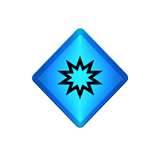 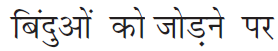 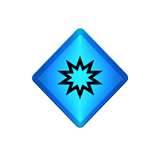 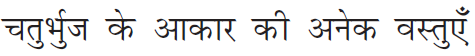 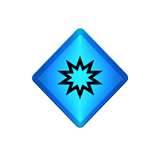 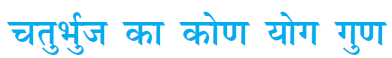 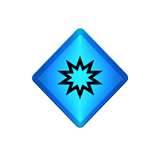 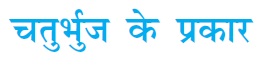 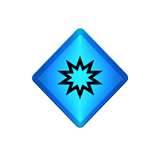 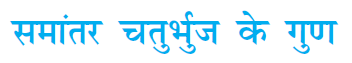 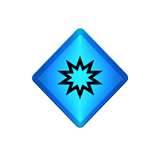 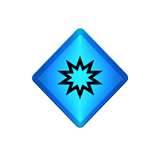 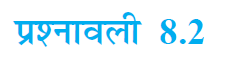 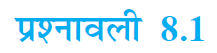 1